CSAC:Strategies to End Homelessness
April 14, 2016
Susan Bower, MSW, MPH
Director, Service Integration
County of san diego Vision
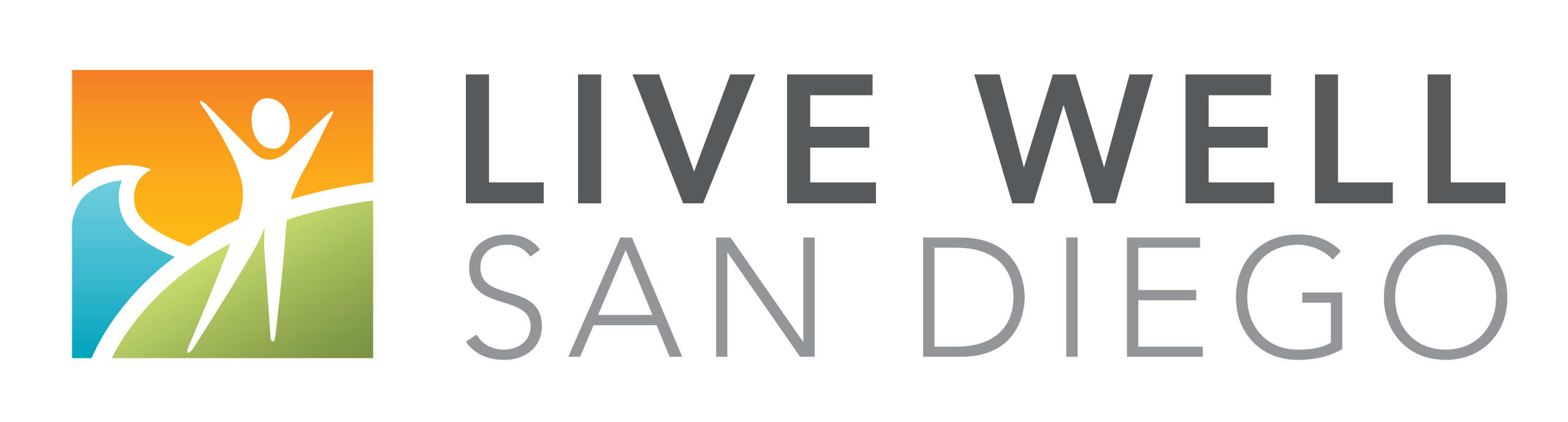 Thriving
Living Safely
Building Better Health
What is working
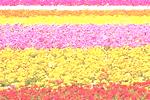 Collective Impact Approach to Governance and Services

Leveraging Resources Across Sectors
Project 25
Project One for All
OUR CHALLENGES
WHAT WE ARE DOING
[Speaker Notes: System Rightsizing
Landlord Engagement
Health and Housing]